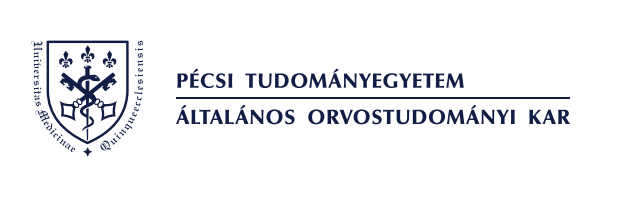 Perioperatív vasoplegia
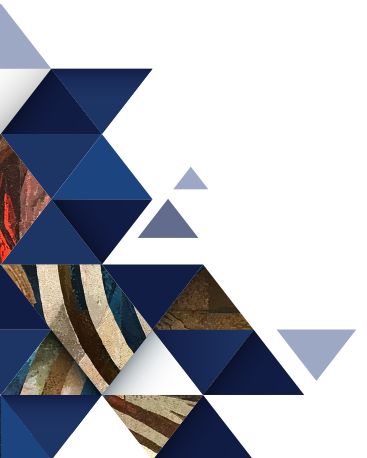 Nagy Judit
Aneszteziológiai és Intenzív Terápiás Intézet
MIRA 2023. Szeptember 29-30
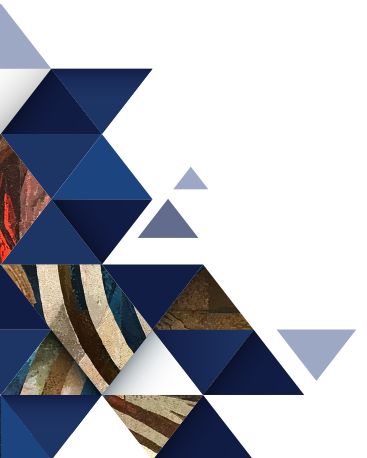 Vazoplegia
Perzisztáló alacsony szisztémás vaszkuláris rezisztencia
Normális vagy magas szívteljesítmény
Súlyos, kontrollálhatatlan vazodilatáció
Vazopresszor és folyadékterápiára rezisztens hipotenzió
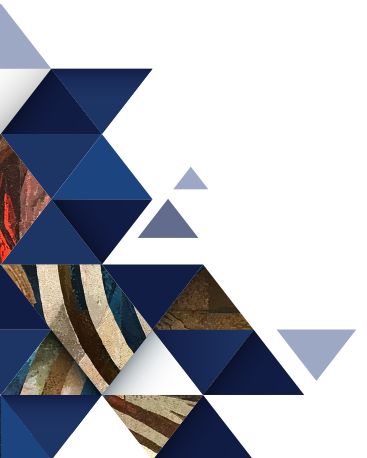 Vazoplegia
Szepszis
Anaphylaxia
Vérzés, transzfúzió
Égés, trauma
Hasnyálmirigy gyulladás
Sebészi beavatkozások: szívsebészet (20-45%), szervtranszplantációk (máj)
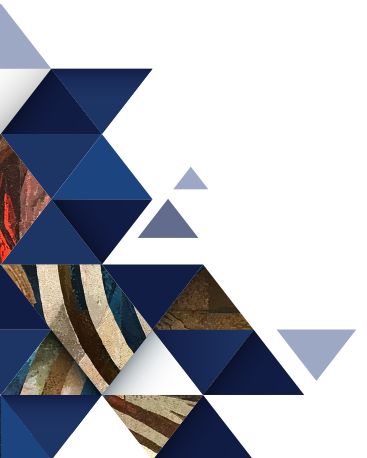 Preoperatív paraméterek
Angiotenzin-konvertáz enzim inhibitorok (ACEI), Angiotenzin receptor blokkolók (ARB), β-blokkolók, Ca csatorna blokkolók
heparin 
amiodarone 
diabetes mellitus (krónikus gyulladás)
krónikus veseelégtelenség
kongesztiv szívelégtelenség
Ejekciós frakció <35%
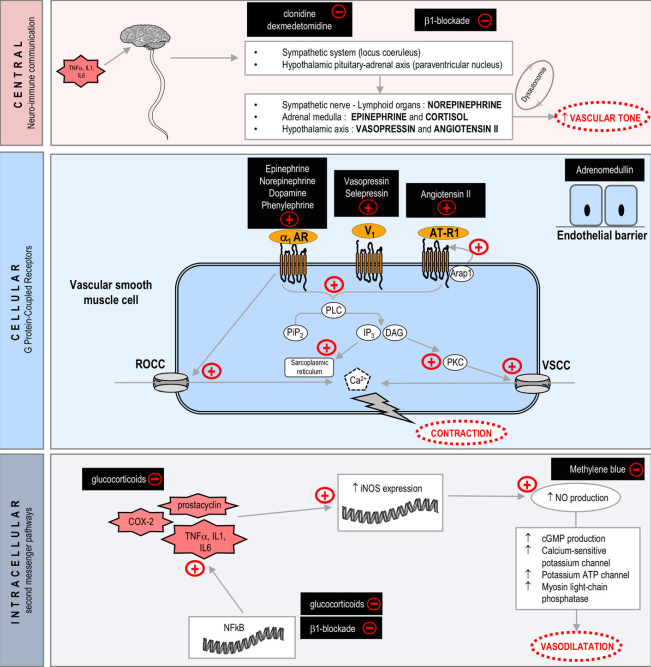 Bruno Levy et al. :Vasoplegia treatments: the past, the present, and the future Crit Care. 2018; 22: 52.
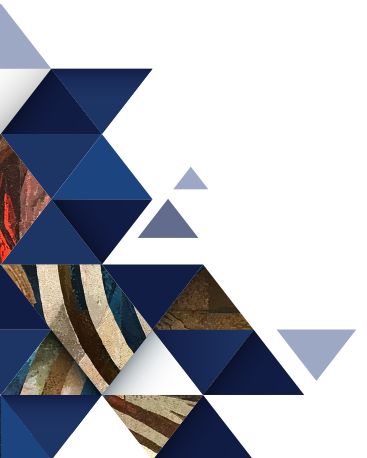 Vasopresszin
V1a receptoron keresztül artériás, vénás tónus fokozó
RAAS és a szimpatikus idegrendszer blokkolásának kompenzálására 
Acidózisban is effektív
Bólus/ folyamatos adagolás
DE: csökkent szívteljesítmény, oxigénszállító kapacitás, megnövekedett pulmonáris vaszkuláris rezisztencia, csökkent vese véráramlás, splanchnikus konstrikció
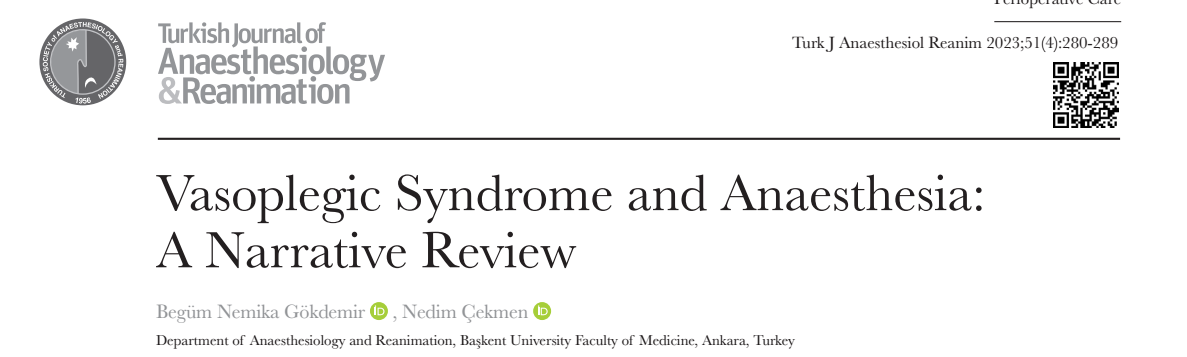 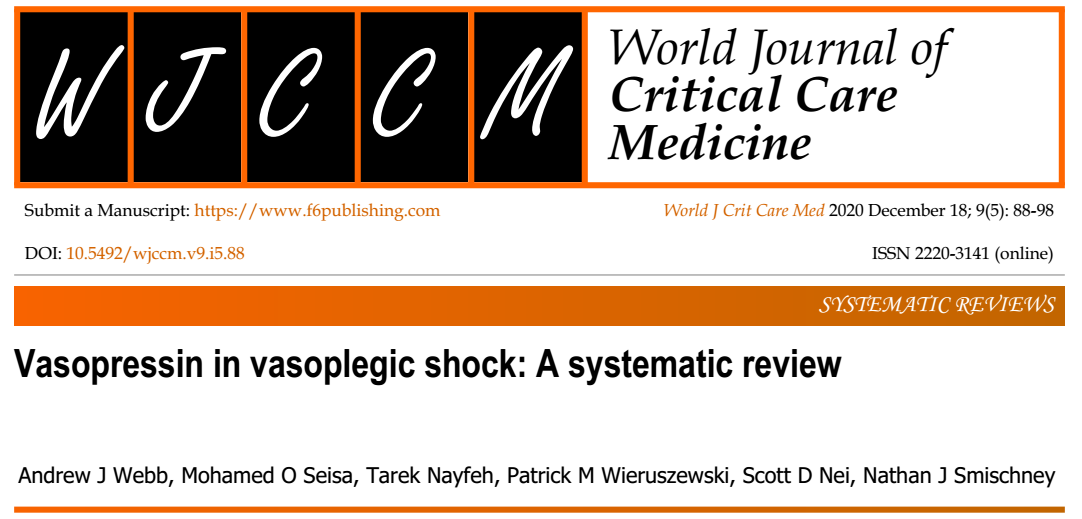 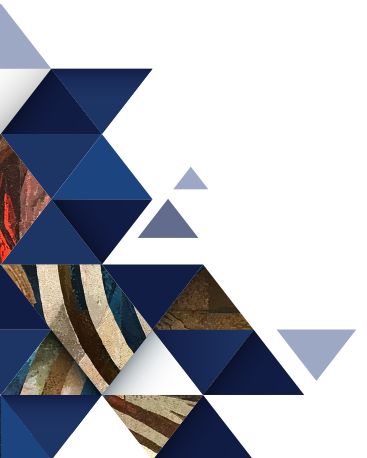 Renin-Angiotenzin-Aldoszteron
Angiotenzin convertáz enzim
AT II receptorok downregulációja csökkenti az AT II hatást
Angiotenzin II
AT-1 receptoron keresztül 
Fokozza az aldoszteron felszabadulást
Fokozza a vazopresszin felszabadulást az agyalapi mirigy hátsó lebenyéből

Na és folyadék reabszorpciója
Megnövekedett miokardium kontraktilitás
Mobilizálja a vénás vért a mezenteriális artériákból
Renin szint függően van hatása a mortalitásra 
10-20ng/ttkg/min
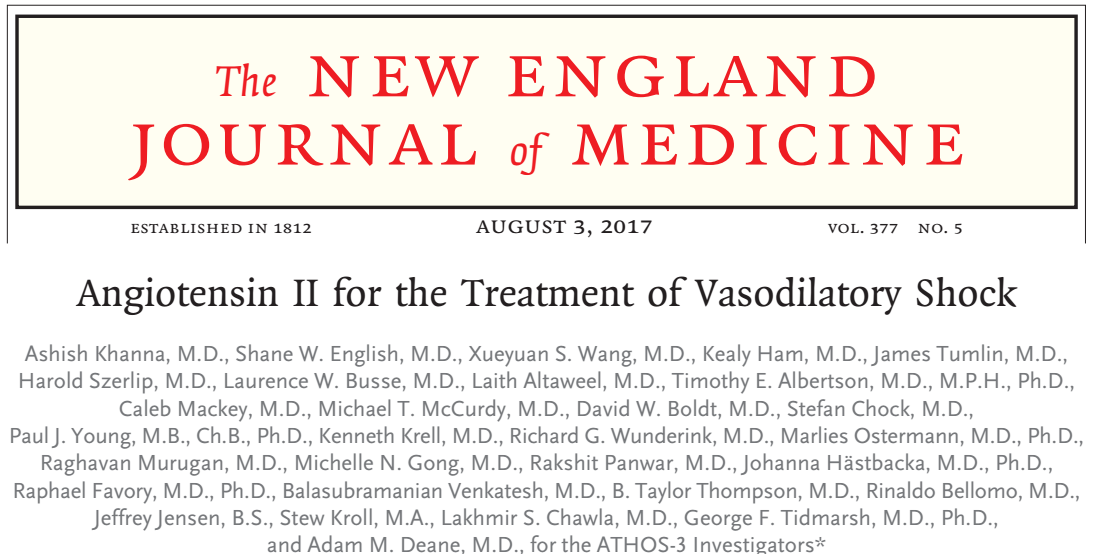 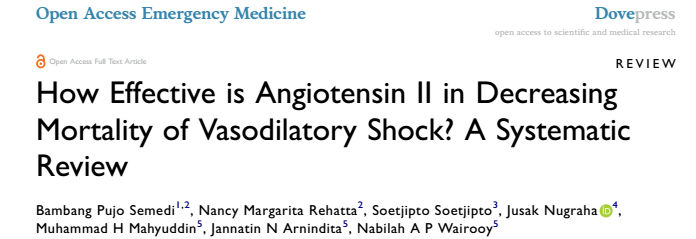 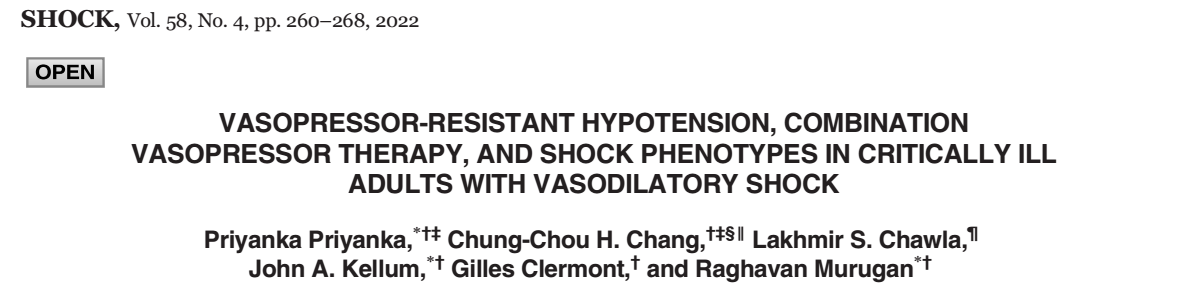 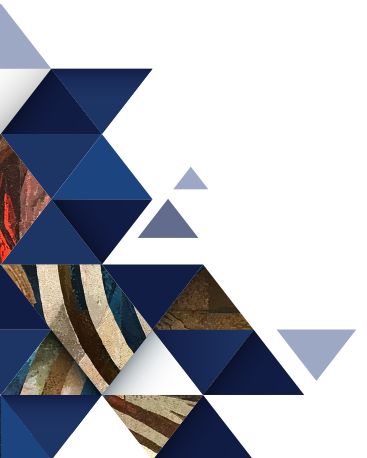 Nitrogén-oxid
iNO- szintáz
Bradikinin, trombin, LPS
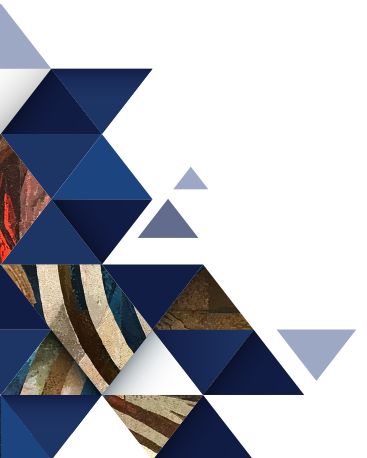 Metilénkék
iNOS gátló

Csökken splanchnikus keringés
Növekszik a pulmonáris vaszkuláris rezisztencia

MAP, SVR ↑, CO normalizálódik,↓ TNFα
Csökken a vasopresszor igény
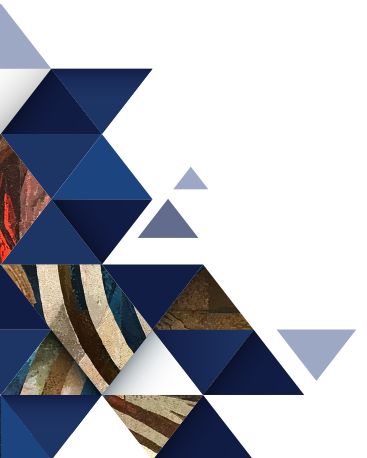 Bólus (1-2mg/ttkg), majd folyamatos adagolás 48-72 óráig (1mg/ttkg/h)
Mellékhatásai ritkák, de súlyosak lehetnek:
Hemolítikus anémia
Methemoglobinémia, hiperbilirubinémia
Szerotonin szindróma (monoamin oxidáz gátló kezelés esetén)
Kontraindikált várandósoknál
Pulzoximetriát zavarja
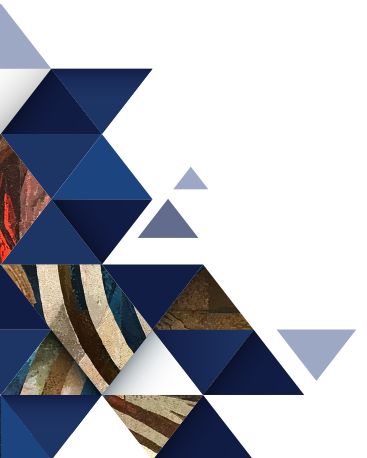 C vitamin
Szükéges az endogén noradrenalin és vazopresszin szintézishez
Véd az oxidatív stressz indukálta pathológiás vazokonstrikcióval szemben.
Gátolja az indukálható nitrogén monoxid szintáz expresszióját 
A protein foszfatáz 2A (PP2A) aktivációjának gátlásával véd a vaszkuláris leakkel szemben
Szabadgyökfogó
25mg/ttkg
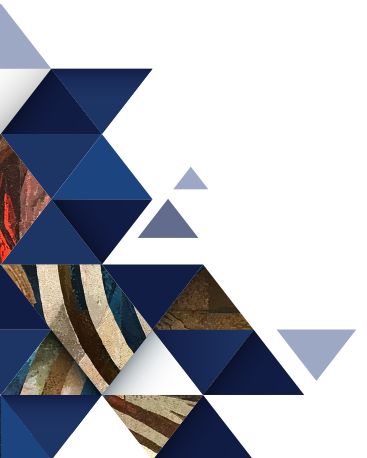 Kén-hidrogén
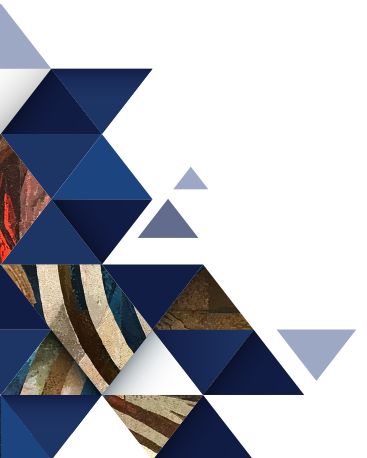 Hidroxikobalamin- B12 vitamin
Nagy dózisban: 5g/15 min
Főleg a diasztolés vérnyomásra hat
Kén-hidrogénez kötődik          sejtek hiperpolarizációja
Citokin felszabadulást gátolja
Jelentős mellékhatások nélkül!
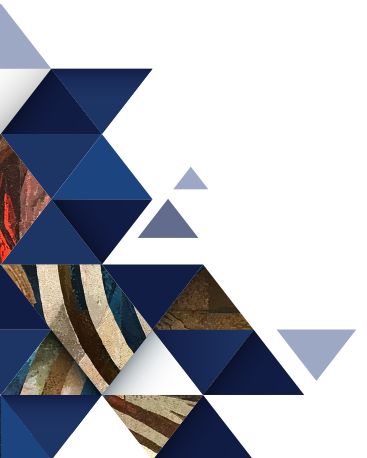 Kortikoszteroid
NF-KB-n keresztül az expresszióra és közvetlenül az arachidonsav kaszkádra hat
Gátolja az iNOS és COX2 expresszióját
Befolyásolja a keringő immunsejteket, citokinek termelődését
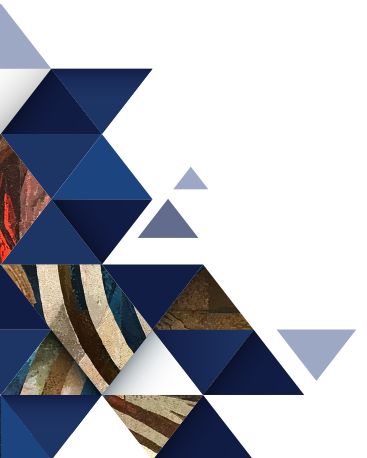 Köszönöm a figyelmet!